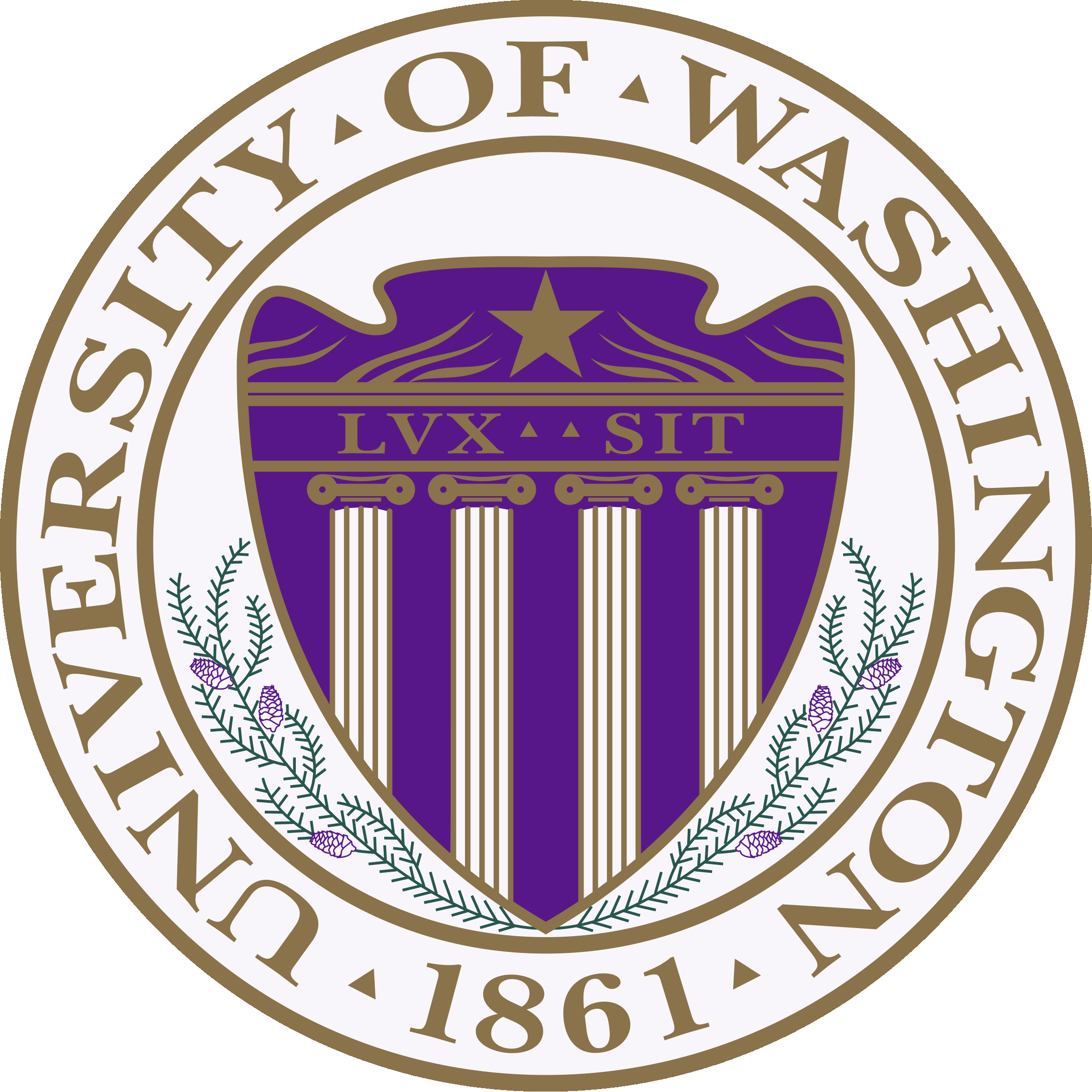 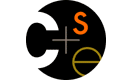 CSE341: Programming LanguagesLecture 21Late Binding;OOP as a Racket Pattern
Dan Grossman
Fall 2011
Today
Dynamic dispatch aka late binding aka virtual method calls
Call to self.m2() in method m1 defined in class C can resolve to a method m2 defined in a subclass of C
Most unique characteristic of OOP

Need to define the semantics of objects and method lookup as carefully as we defined variable lookup for functional programming

Then consider advantages, disadvantages of dynamic dispatch

Then encoding OOP / dynamic dispatch with pairs and functions
In Racket
Complement Lecture 9's encoding of closures in Java or C
Fall 2011
CSE341: Programming Languages
2
Resolving identifiers
The rules for "looking up" various symbols in a PL is a key part of the language's definition
So discuss in general before considering dynamic dispatch

ML: Look up variables in the appropriate environment
Key point of closures' lexical scope is defining "appropriate"
Field names (for records) are different

Racket: Like ML plus let, letrec, and hygienic macros

Ruby: 
Local variables and blocks mostly like ML and Racket
But also have instance variables, class variables, and methods (all more like record fields)
Fall 2011
CSE341: Programming Languages
3
Ruby instance variables and methods
self maps to some "current" object
Look up local variables in environment of method
Look up instance variables using object bound to self
Look up class variables using object bound to self.class

A syntactic distinction between local/instance/class means there is no ambiguity or shadowing rules
Contrast: Java locals shadow fields unless use this.f

But there is ambiguity/shadowing with local variables and zero-argument no-parenthesis calls
What does m+2 mean? 
Local shadows method if exists unless use m()+2
Contrast: Java forces parentheses for syntactic distinctions
Fall 2011
CSE341: Programming Languages
4
Method names are different
self, locals, instance variables, class variables all map to objects

Have said "everything is an object" but that's not quite true:
Method names (more like ML field names)
Blocks
Argument lists

First-class values are things you can store, pass, return, etc.
In Ruby, only objects (almost everything) are first-class
Example: cannot do e.(if b then m1 else m2 end) 
Have to do if b then e.m1 else e.m2 end 
Example: can do (if b then x else y).m1
Fall 2011
CSE341: Programming Languages
5
Ruby message lookup
The semantics for method calls aka message sends
e0.m(e1,…,en)
Evaluate e0, e1, …, en to objects obj0, obj1, …, objn
As usual, may involve looking up self, variables, fields, etc.
Let C = the class of obj0 (every object has a class)
If m is defined in C, pick that method, else recur with the superclass of C unless C is already Object
If no m is found, call method_missing instead
Definition of method_missing in Object raises an error
Evaluate body of method picked:
With formal arguments bound to obj1, …, objn
With self bound to obj0  -- this implements dynamic dispatch!

Note: Step (3) complicated by mixins: will revise definition later
Fall 2011
CSE341: Programming Languages
6
Java method lookup (very similar)
The semantics for method calls aka message sends
e0.m(e1,…,en)
Evaluate e0, e1, …, en to objects obj0, obj1, …, objn
As usual, may involve looking up this, variables, fields, etc.
Let C = the class of obj0 (every object has a class)
[Complicated rules to pick "the best m" using the static types of e0, e1, …, en]
Static checking ensures an m, and in fact a best m, will always be found
Rules similar to Ruby except for this static overloading
No mixins to worry about (interfaces irrelevant here)
Evaluate body of method picked:
With formal arguments bound to obj1, …, objn
With this bound to obj0  -- this implements dynamic dispatch!
Fall 2011
CSE341: Programming Languages
7
The punch-line again
e0.m(e1,…,en)

To implement dynamic dispatch, evaluate the method body with self mapping to the receiver

That way, any self calls in the body use the receiver's class, 
Not necessarily the class that defined the method

This much is the same in Ruby, Java, C#, Smalltalk, etc.
Fall 2011
CSE341: Programming Languages
8
Comments on dynamic dispatch
This is why last lecture's distFromOrigin2 worked in PolarPoint
distFromOrigin2 implemented with self.x, self.y
If receiver's class is PolarPoint, then will use PolarPoint's x and y methods because self is bound to the receiver

More complicated than the rules for closures
Have to treat self specially
May seem simpler only because you learned it first
Complicated doesn't imply superior or inferior
Depends on how you use it…
Overriding does tend to be overused
Fall 2011
CSE341: Programming Languages
9
A simple example, part 1
In ML (and other languages), closures are closed



So we can shadow odd, but any call to the closure bound to odd above will "do what we expect"
Doesn't matter if we shadow even or not
fun even x = if x=0 then true  else odd  (x-1) 
and odd  x = if x=0 then false else even (x-1)
(* does not change odd – too bad; this would improve it *)
fun even x = (x mod 2)=0
(* does not change odd – good thing; this would break it *)
fun even x = false
Fall 2011
CSE341: Programming Languages
10
A simple example, part 2
In Ruby (and other languages), subclasses can change the behavior of methods they don't override
class A
  def even x 
    if x==0 then true  else odd  (x-1) end
  end
  def odd x 
    if x==0 then false else even (x-1) end
  end
end
class B < A  # improves odd in B objects
  def even x ; x % 2 == 0 end
end
class C < A  # breaks odd in C objects
  def even x ; false end
end
Fall 2011
CSE341: Programming Languages
11
The OOP trade-off
Any method that makes calls to overridable methods can have its behavior changed in subclasses even if it is not overridden
Maybe on purpose, maybe by mistake

Makes it harder to reason about "the code you're looking at"
Can avoid by disallowing overriding (Java final) of helper methods you call

Makes it easier for subclasses to specialize behavior without copying code
Provided method in superclass isn't modified later
Fall 2011
CSE341: Programming Languages
12
Manual dynamic dispatch
Rest of lecture: Write Racket code with little more than pairs and functions that acts like objects with dynamic dispatch

Why do this?
(Racket actually has classes and objects even though not everything is an object)

Demonstrates how one language's semantics is an idiom in another language
Understand dynamic dispatch better by coding it up 
Roughly similar to how an interpreter/compiler would do it

Analogy: In Lecture 9, we encoded higher-order functions using objects and explicit environments
Fall 2011
CSE341: Programming Languages
13
Our approach
Many ways to achieve our aim.  Code in lec21.rkt does this:
An "object" has a list of field pairs and a list of method pairs


Field-list element example: 
(mcons 'x 17)
Method-list element example: 
(cons 'get-x (lambda (self args) …))
Notes:
Association lists sufficient but not efficient
This is not class-based: object has a list of methods, not a class that has a list of methods [could do it that way instead]
The key trick is having lambdas take an extra self argument
All "regular" arguments put in a list args for simplicity
(struct obj (fields methods))
Fall 2011
CSE341: Programming Languages
14
A point object bound to x
'y
0
'x
-4
mcar
mcdr
mcar
mcdr
'()
car
cdr
car
cdr
x
fields
methods
(self args)…
(self args)…
(self args)…
'get-x
'set-x
'distToOrigin
car
cdr
car
cdr
car
cdr
'()
…
car
cdr
cdr
car
cdr
car
Fall 2011
CSE341: Programming Languages
15
Key helper functions
Given the object representation on previous slide, define plain-old Racket functions to get field, set field, send message
(define (assoc-m v xs) 
   …) ; assoc for list of mutable pairs

(define (get obj fld) 
   (let ([pr (assoc-m fld (obj-fields obj))]))
      (if pr (mcdr pr) (error …))))

(define (set obj fld v) 
   (let ([pr (assoc-m fld (obj-fields obj))]))
      (if pr (set-mcdr! pr v) (error …))))

(define (send obj msg . args) 
   (let ([pr (assoc msg (obj-methods obj))]))
      (if pr ((cdr pr) obj args) (error …))))
Fall 2011
CSE341: Programming Languages
16
(send x 'distToOrigin)
'y
0
'x
-4
Evaluate body of
(self args)…
with self bound to
entire object
(and args bound to '())
mcar
mcdr
mcar
mcdr
'()
car
cdr
car
cdr
x
fields
methods
(self args)…
(self args)…
(self args)…
'get-x
'set-x
'distToOrigin
car
cdr
car
cdr
car
cdr
'()
…
car
cdr
cdr
car
cdr
car
Fall 2011
CSE341: Programming Languages
17
Constructing points
Plain-old Racket function can take initial field values and build a point object (see lec21.rkt)
Use functions get, set, and send on result and in "methods"
Call to self: (send self 'm …)
Real arguments in (car args), (cadr args), etc.
(define (make-point _x _y) 
  (obj 
    (list (mcons 'x _x)
          (mcons 'y _y))
    (list (cons 'get-x ((self args)(get self 'x)))
          (cons 'get-y ((self args)(get self 'y)))
          (cons 'set-x ((self args)(…)))
          (cons 'set-y ((self args)(…)))
          (cons 'distToOrigin ((self args)(…))))))
Fall 2011
CSE341: Programming Languages
18
"Subclassing"
Can use make-point to write make-color-point or    make-polar-point functions (see code)

Build a new object using fields and methods from "super" "constructor"
Add new or overriding methods to the beginning of the list
send will find the first matching method
Since send passes the entire receiver for self, dynamic dispatch works as desired
Fall 2011
CSE341: Programming Languages
19
Why not ML?
We were wise to do this exercise in Racket, not ML

ML's type system doesn't have subtyping for declaring a polar-point type and a point type and treating one as the other
Various workarounds possible (e.g., 1 type for all objects)
Without workarounds, no good type for those self arguments to functions 
Type depends on "what class" is "using" the method (and whole purpose is to support dynamic dispatch)

In fairness, languages with subtyping but not generics make it analogously awkward to write generic code

Future lecture will discuss subtyping, contrast it with generics, and discuss how a language (e.g., Java) can support both
Fall 2011
CSE341: Programming Languages
20